Instructions
Look at the picture on each slide. Try to find the rhyming word from the three choices underneath.

See if you can find all of the rhyming words!
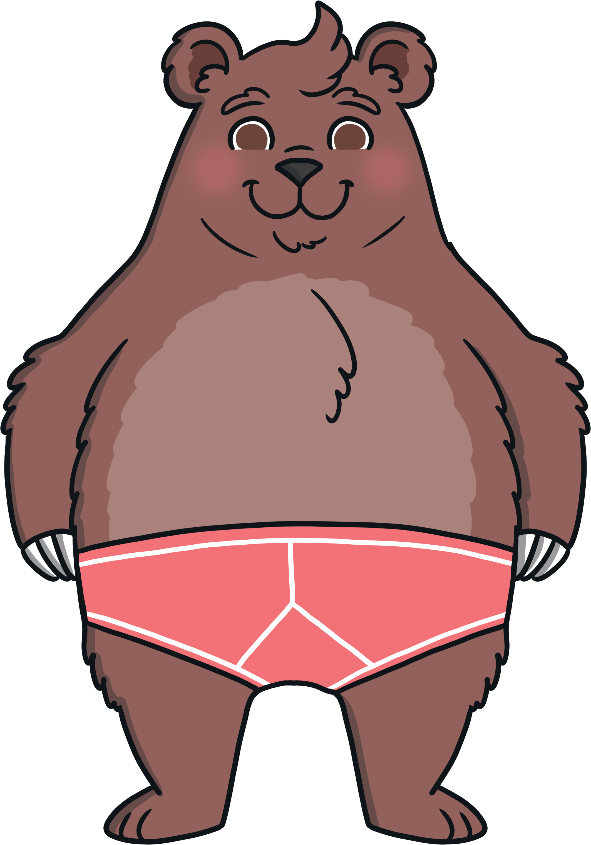 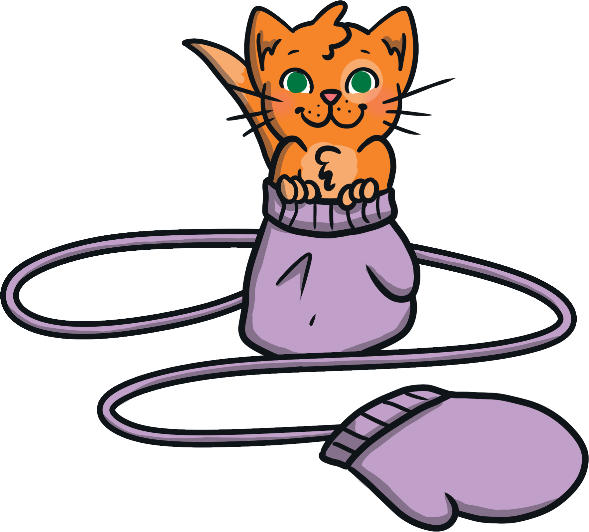 Find the Rhyme!
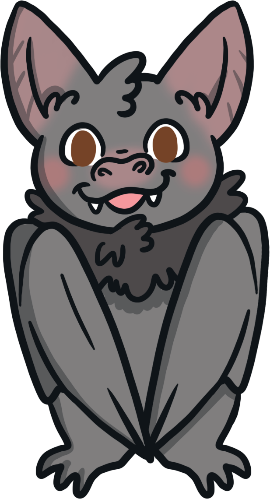 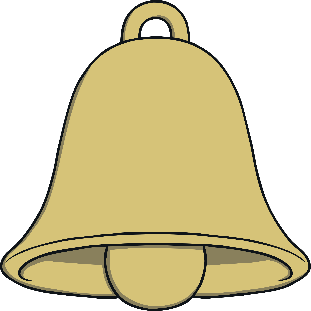 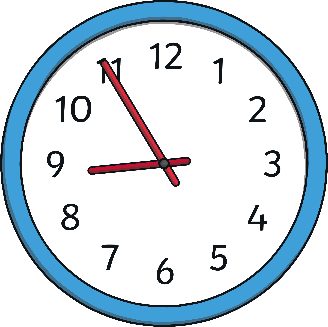 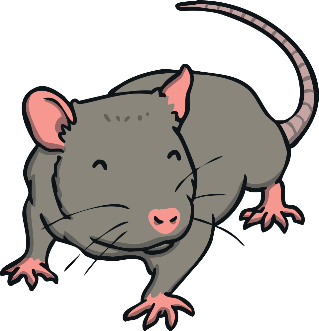 Back
Next
Correct!
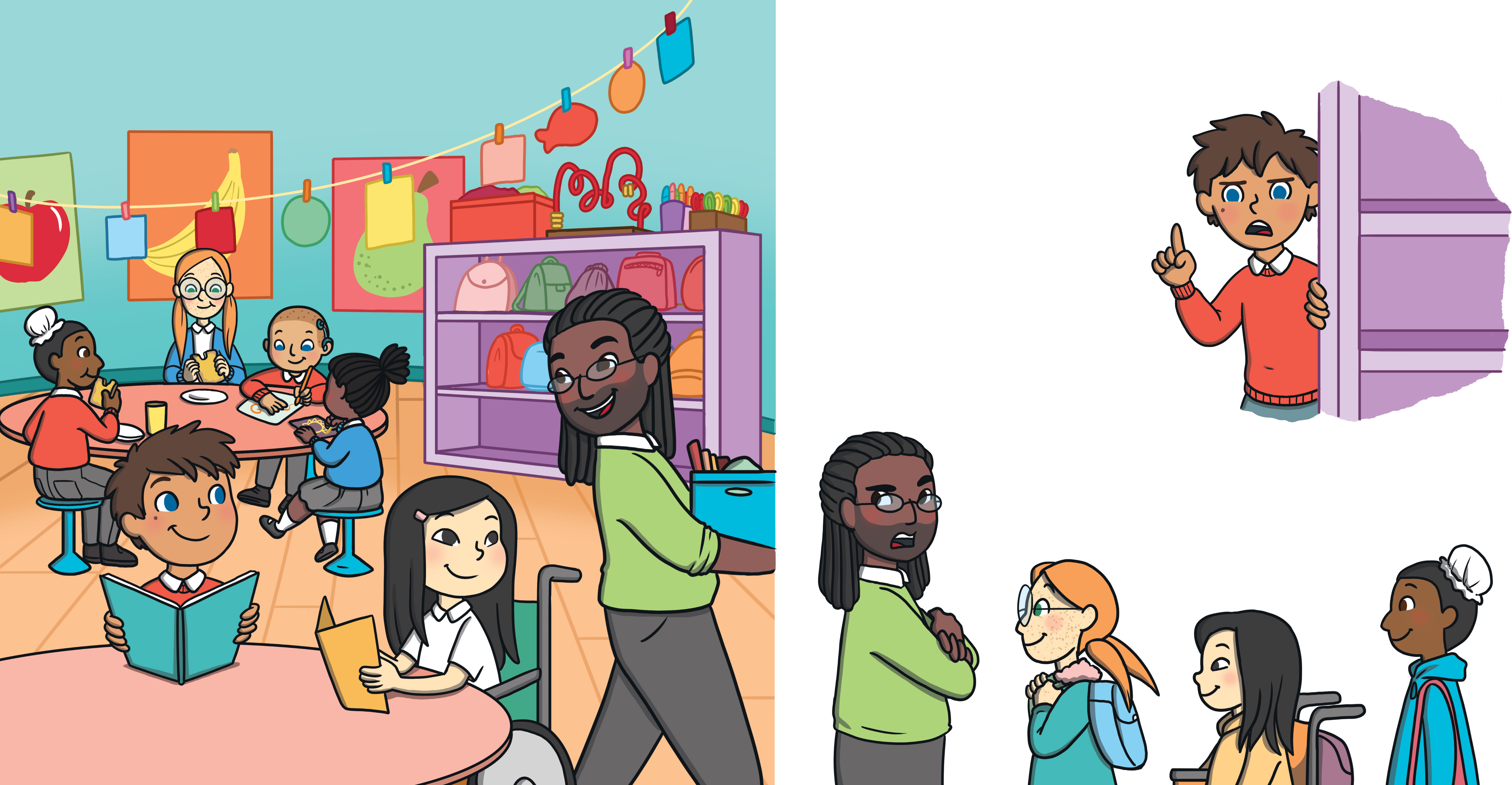 Next
Try again!
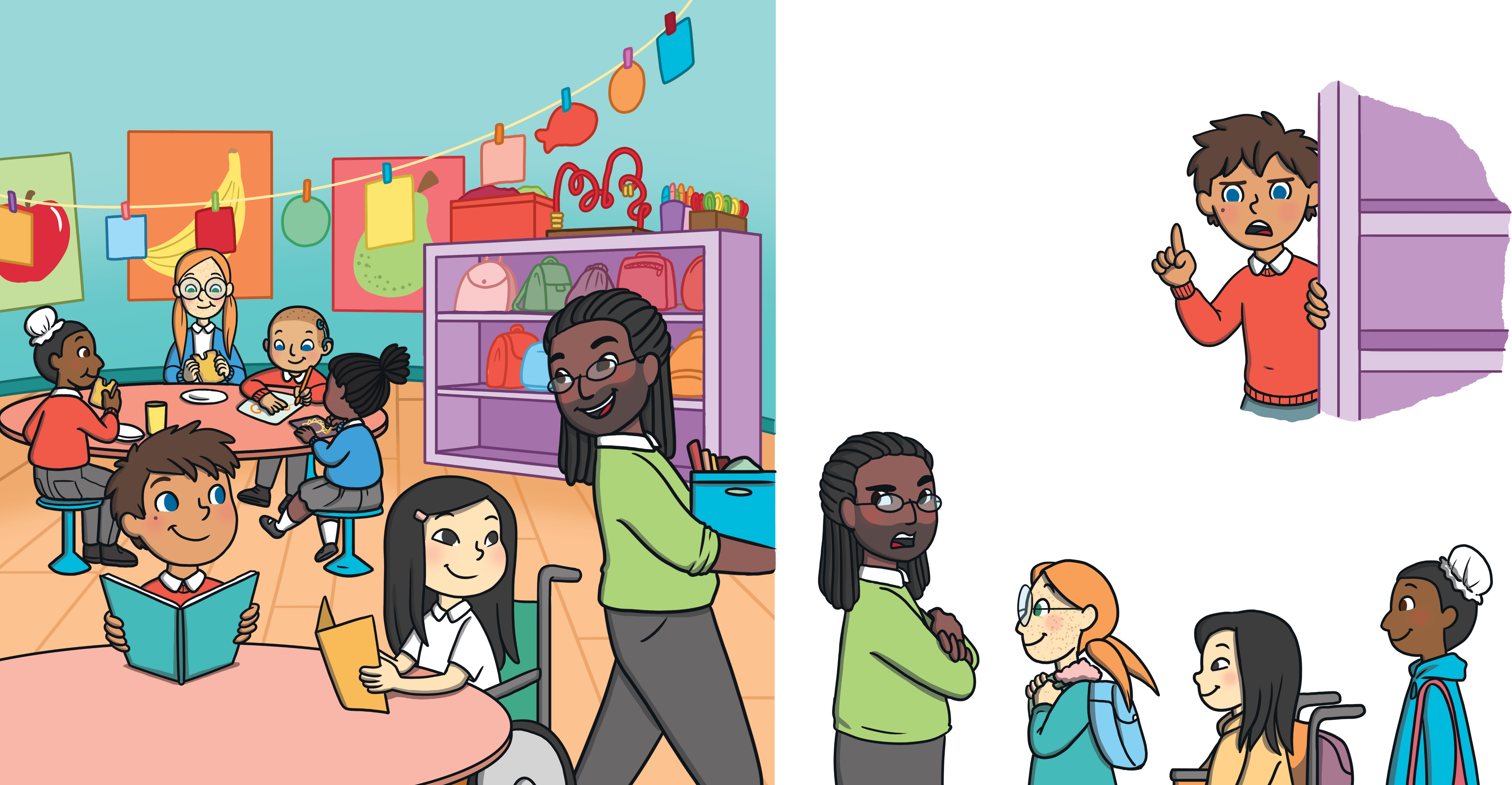 Back
Find the Rhyme!
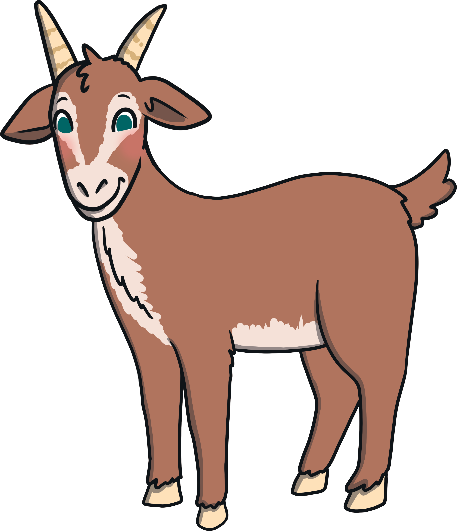 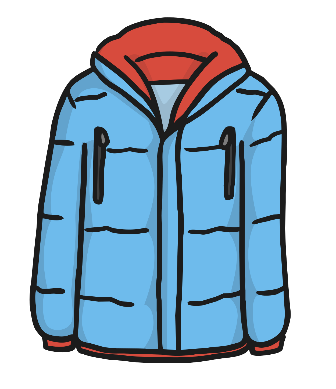 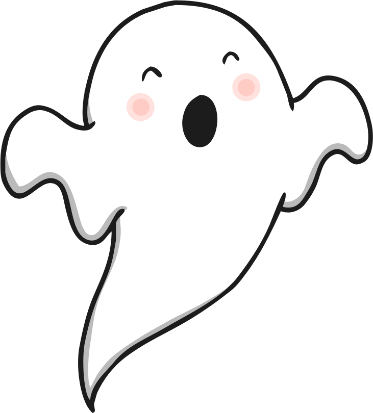 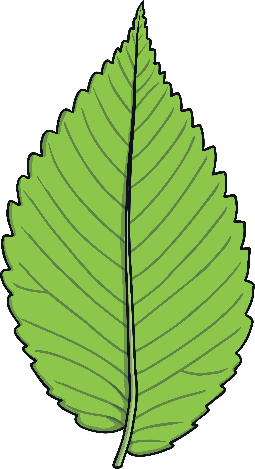 Back
Next
Correct!
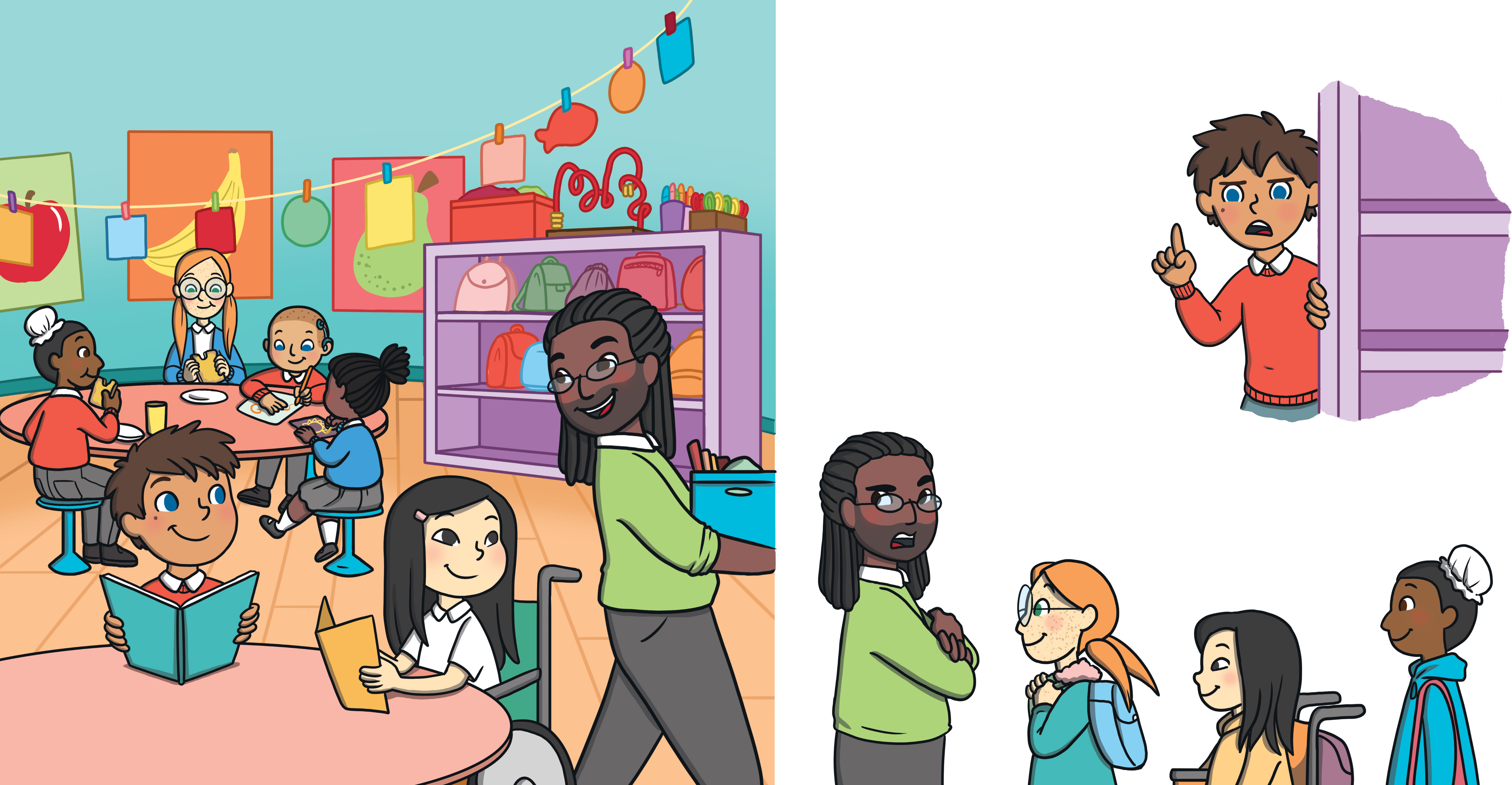 Next
Try again!
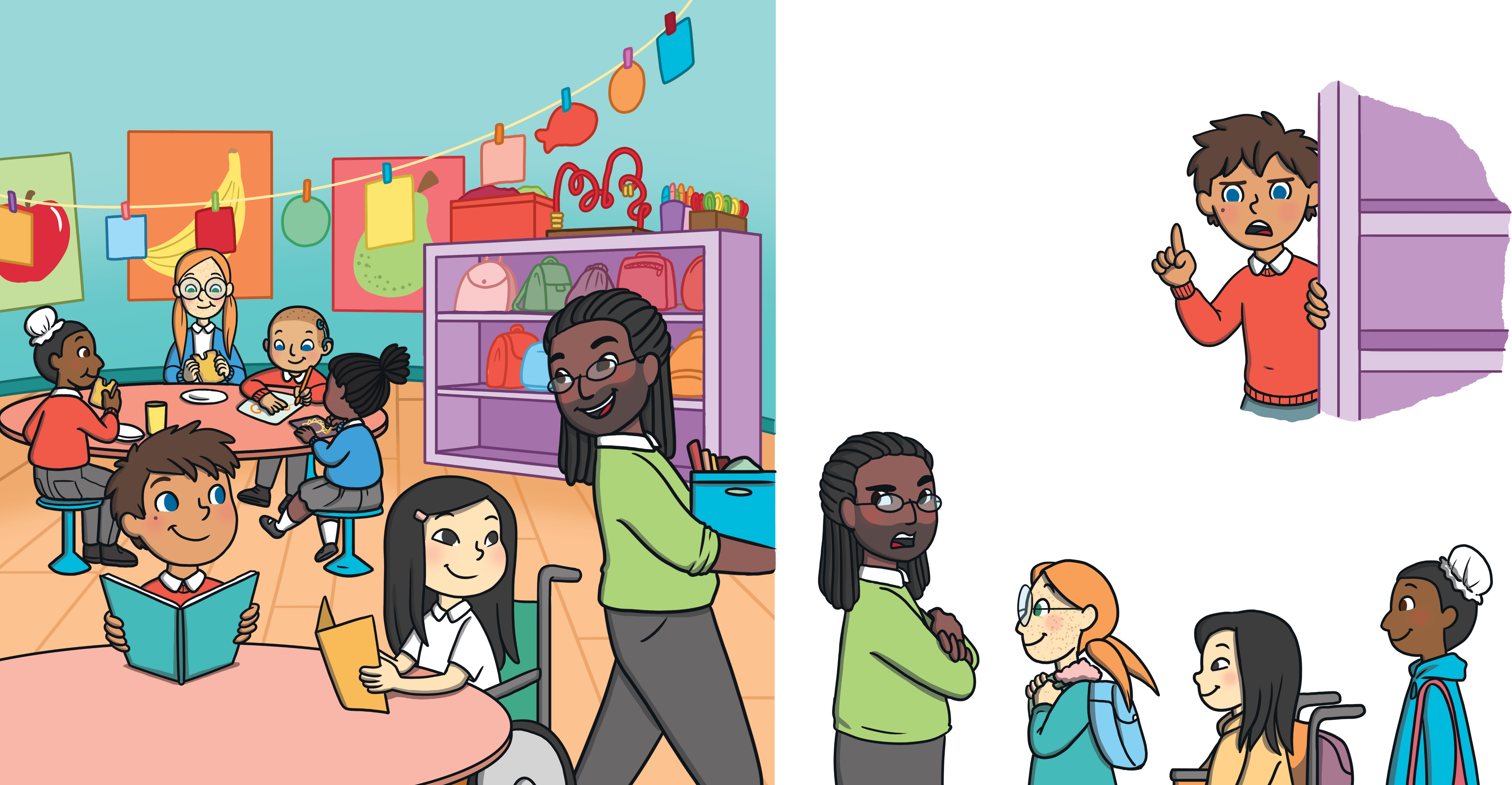 Back
Find the Rhyme!
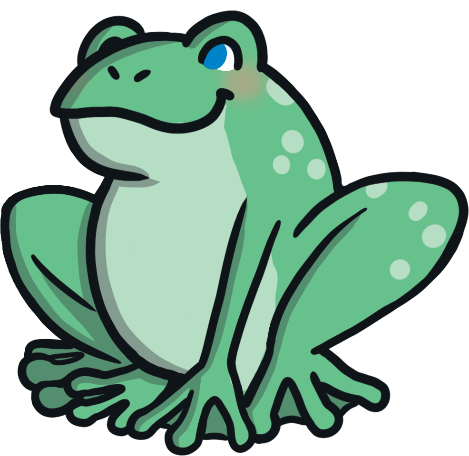 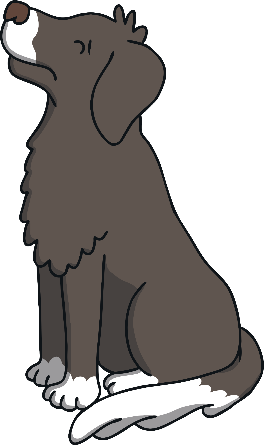 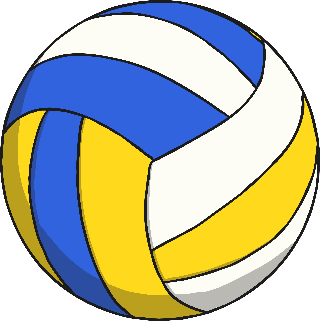 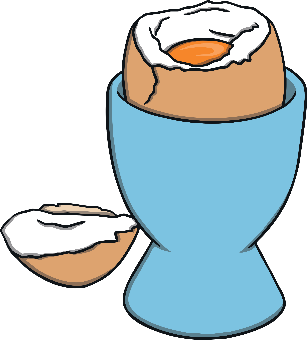 Back
Next
Correct!
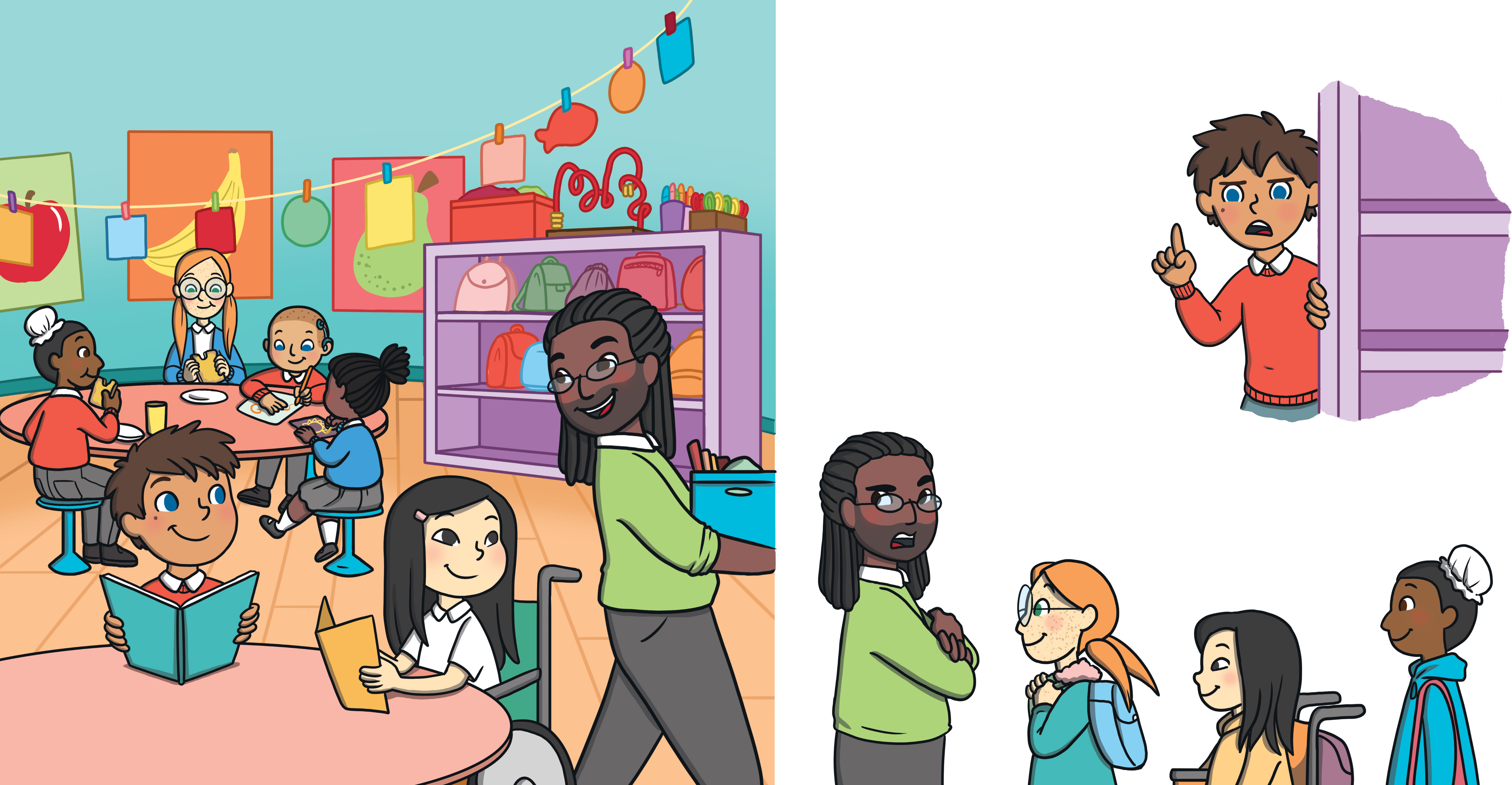 Next
Try again!
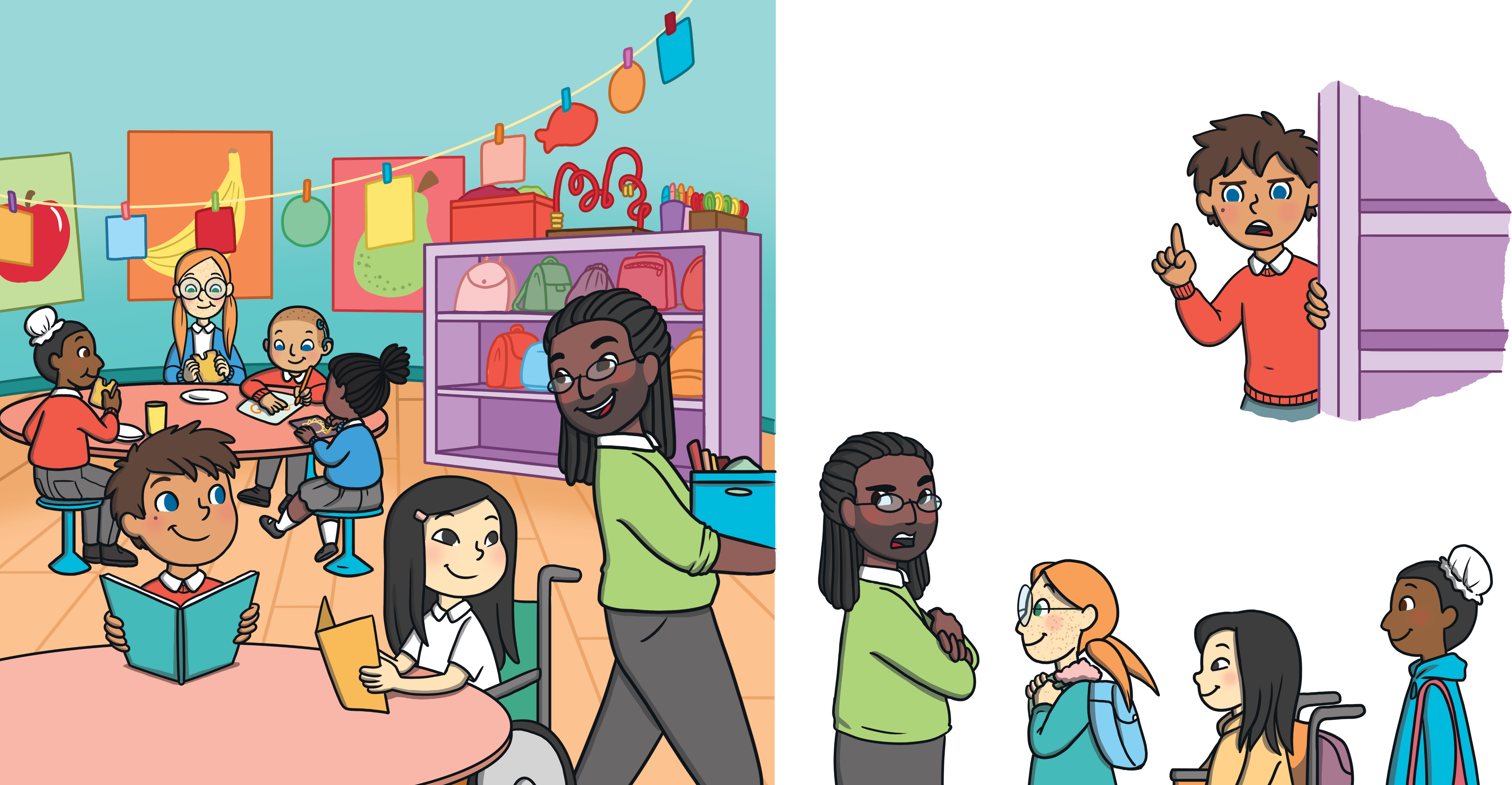 Back
Find the Rhyme!
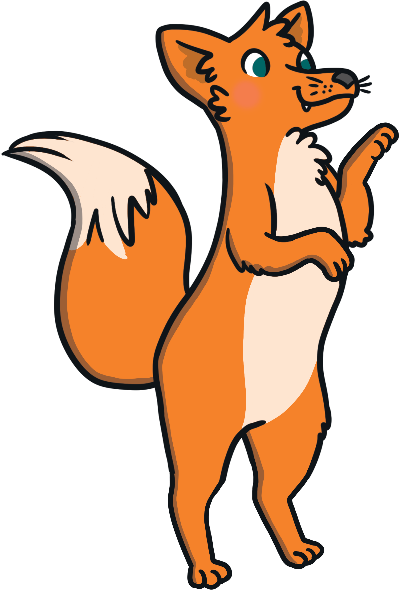 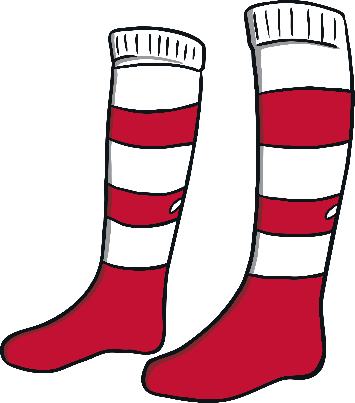 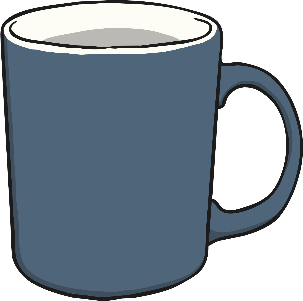 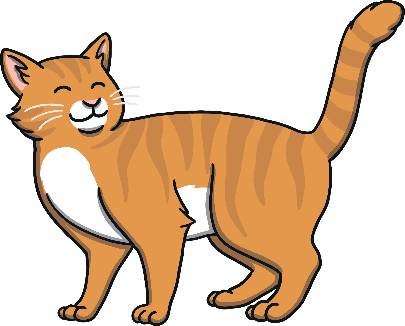 Back
Next
Correct!
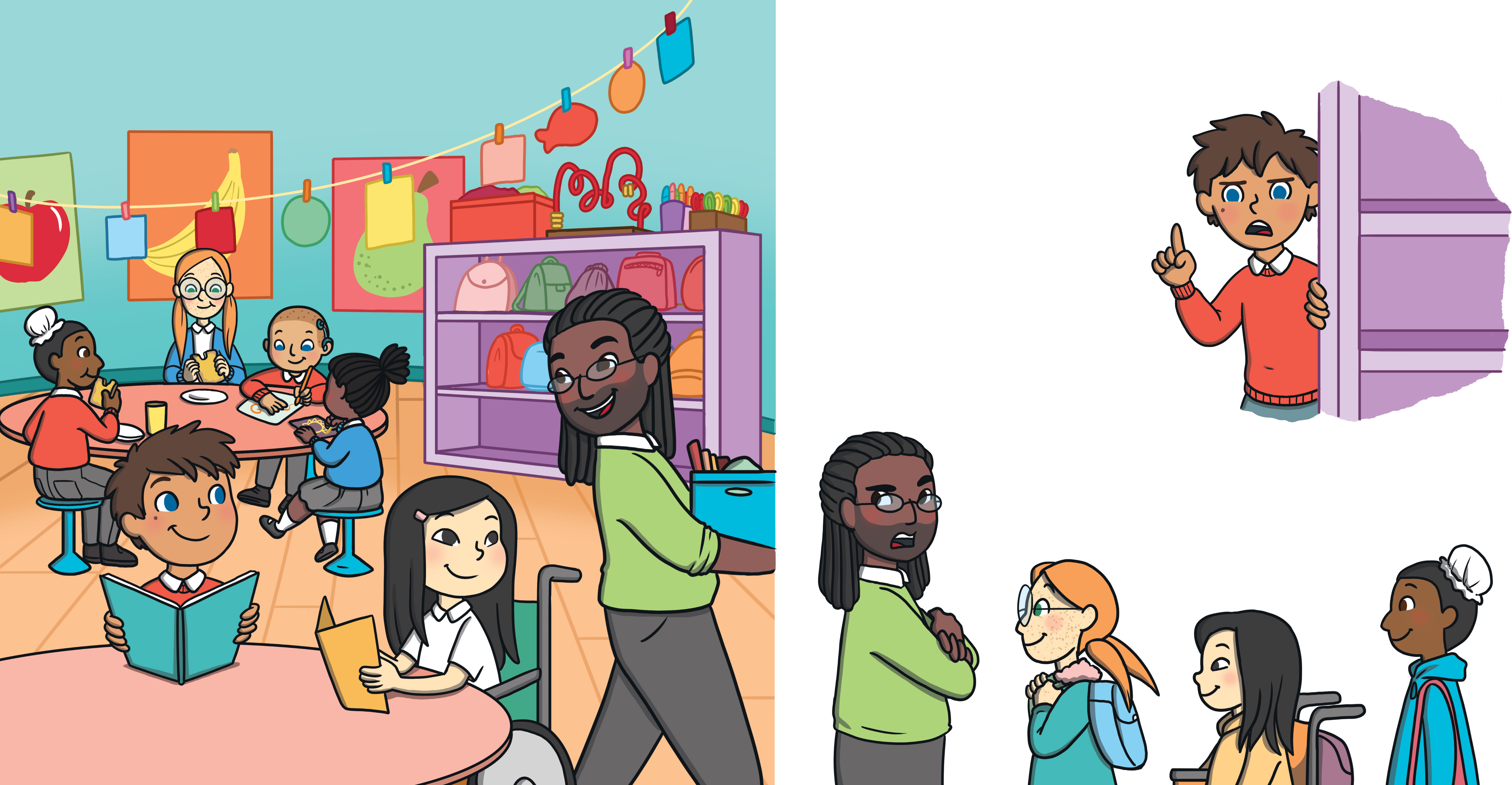 Next
Try again!
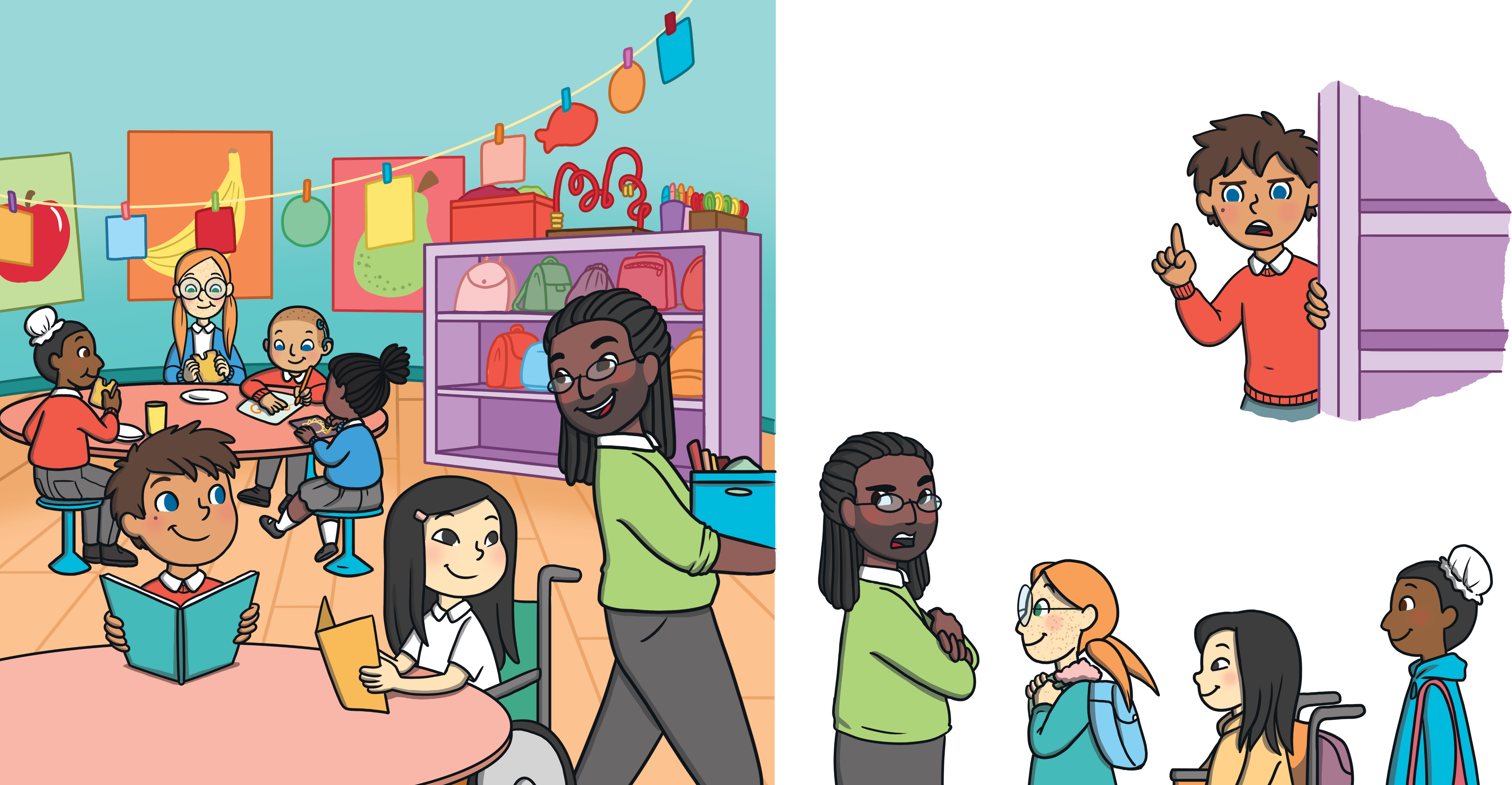 Back
Find the Rhyme!
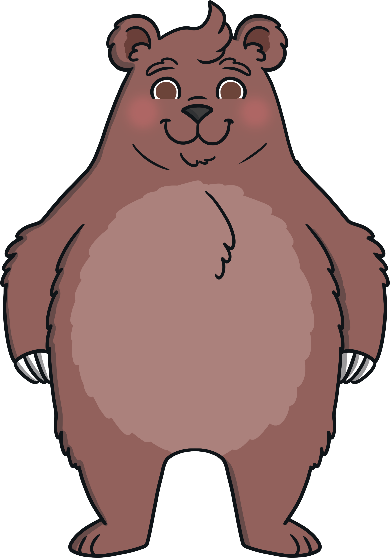 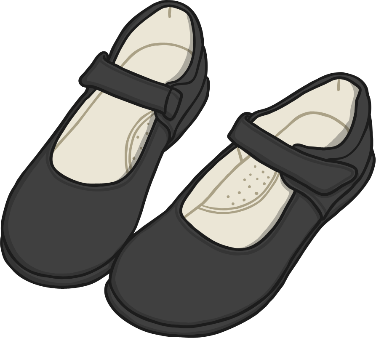 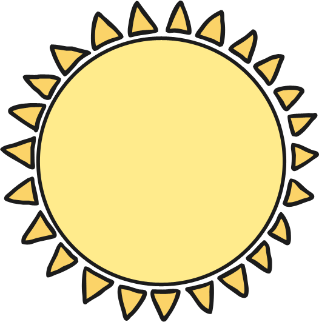 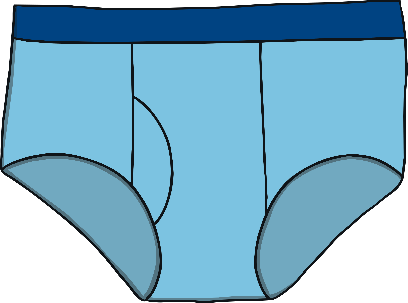 Back
Next
Correct!
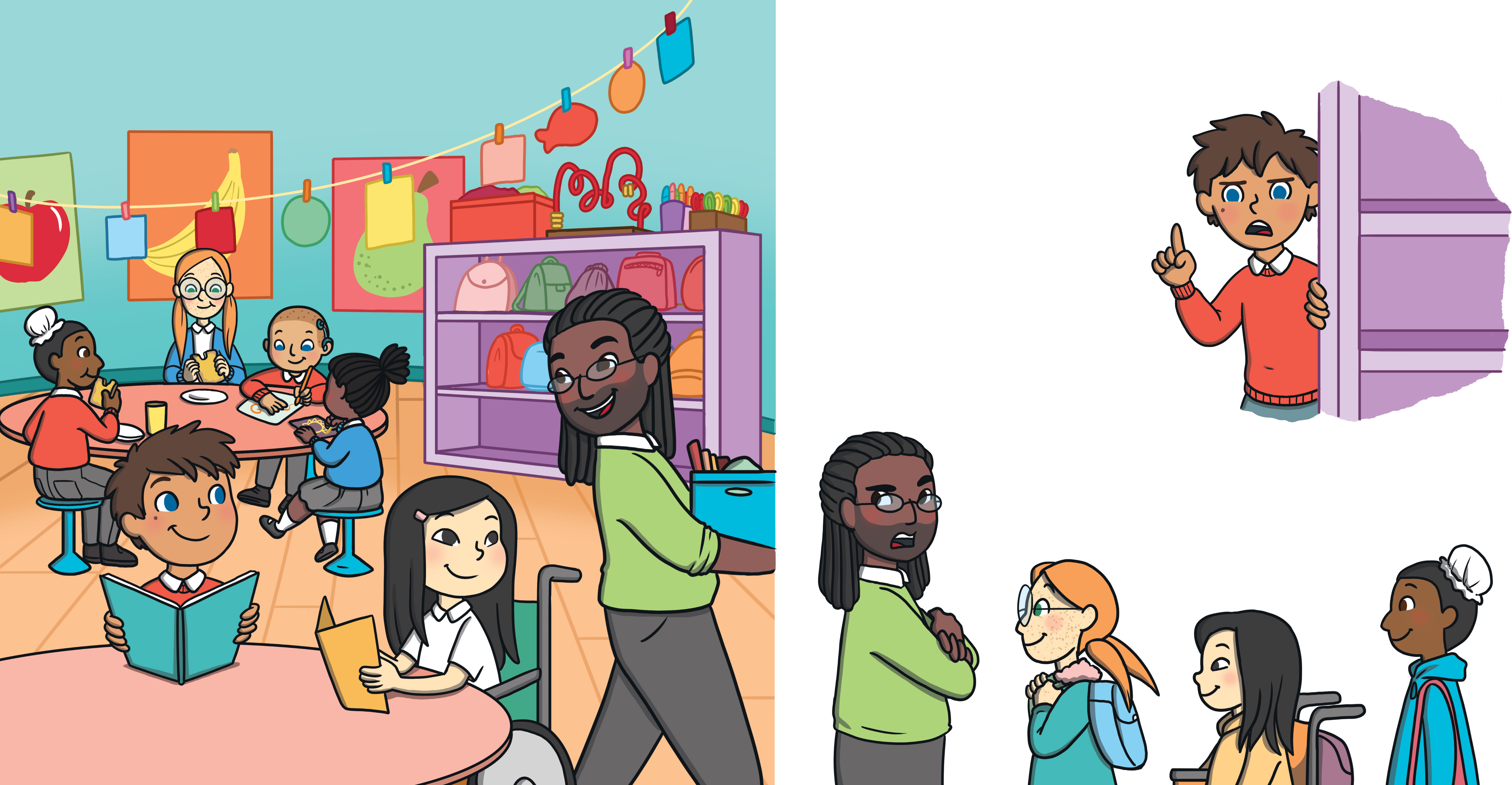 Next
Try again!
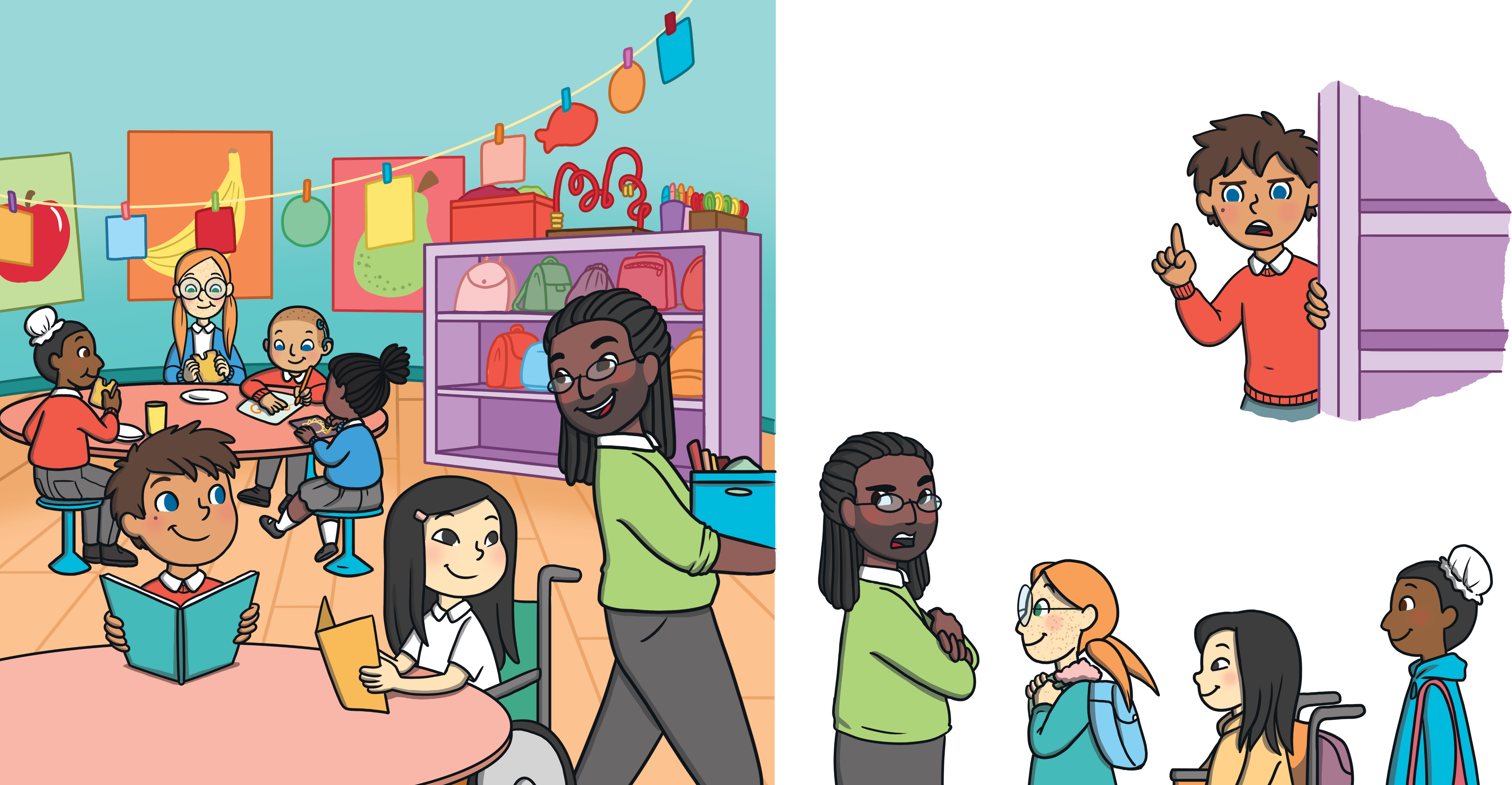 Back
Find the Rhyme!
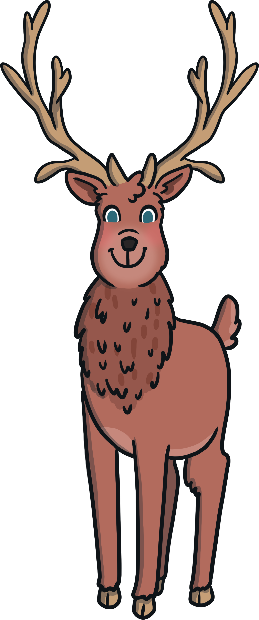 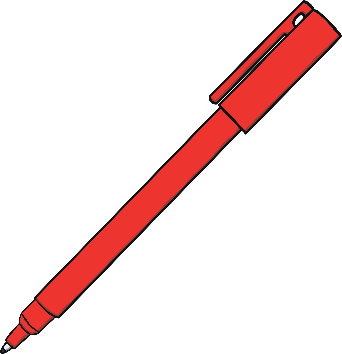 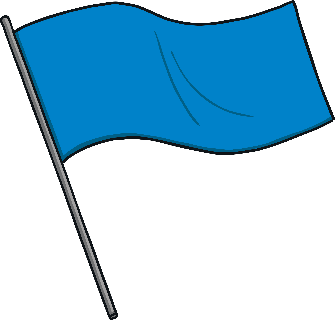 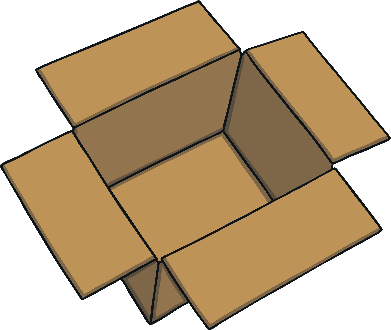 Back
Next
Correct!
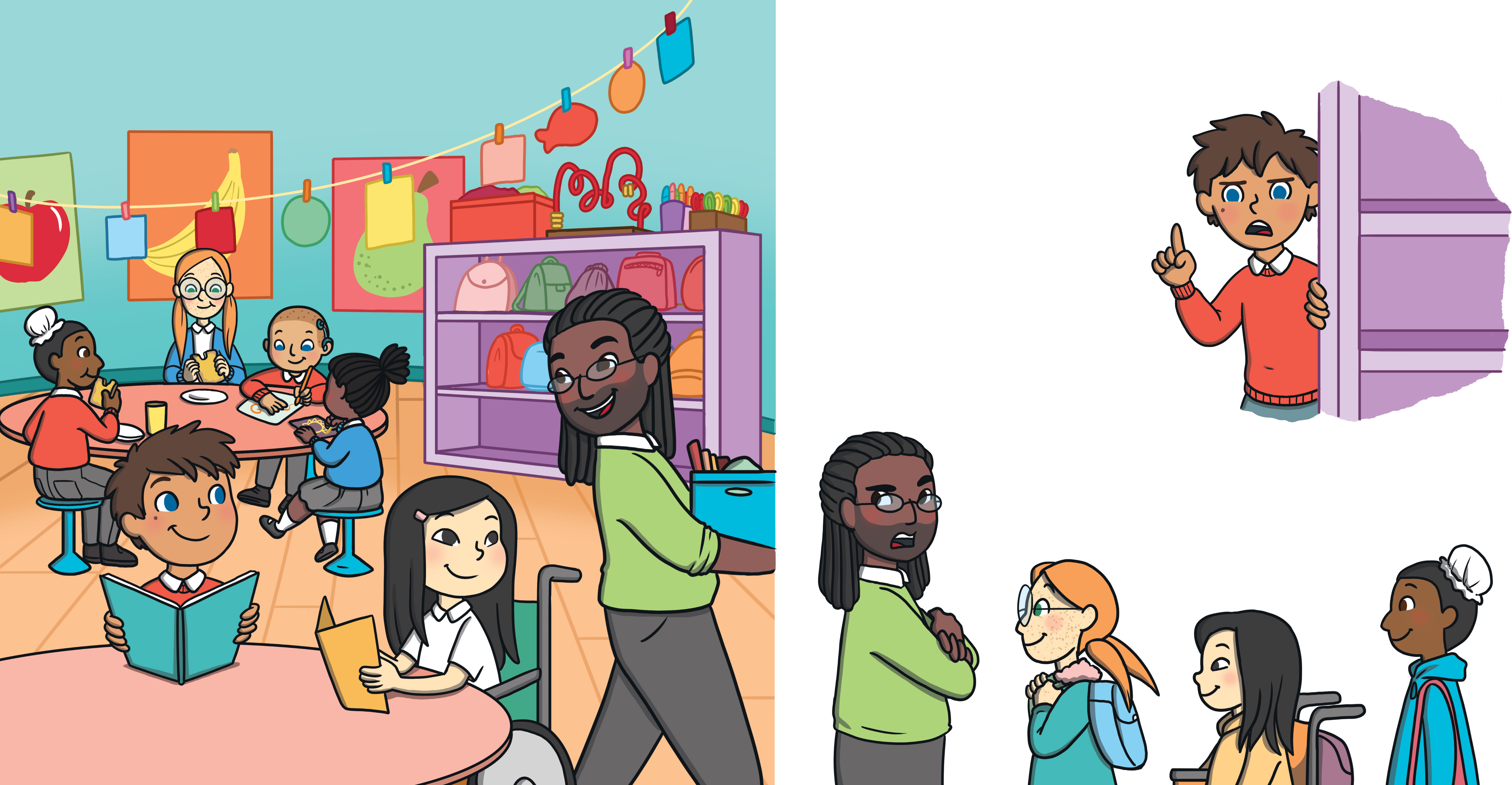 Next
Try again!
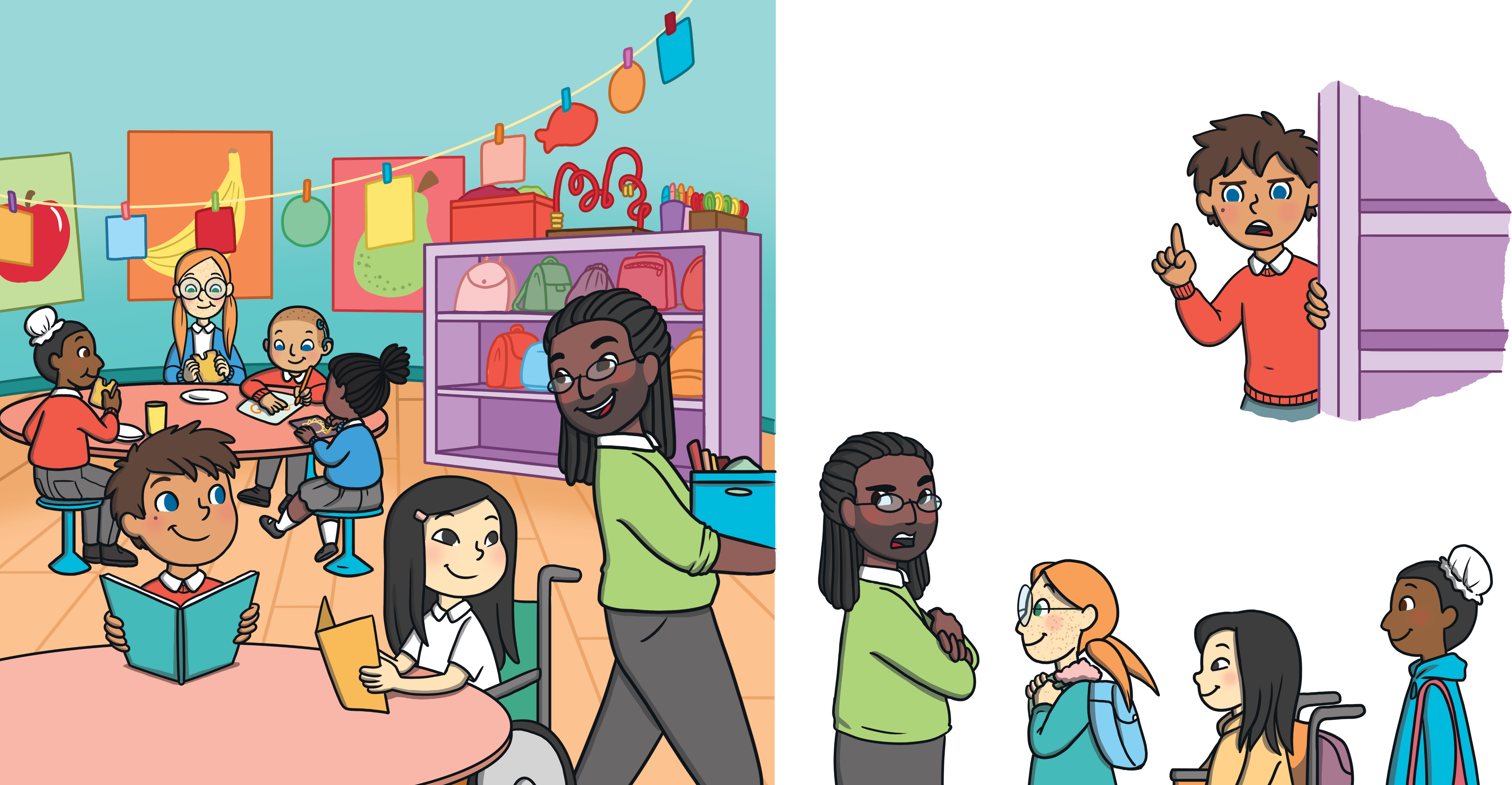 Back
Find the Rhyme!
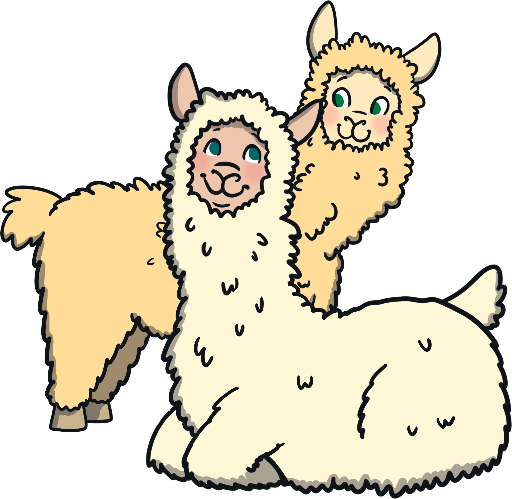 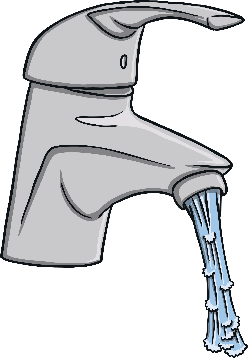 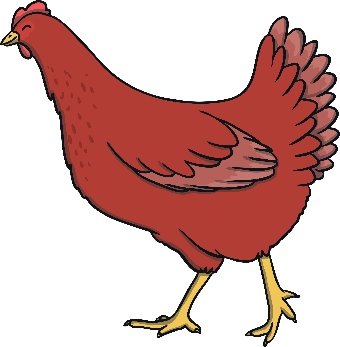 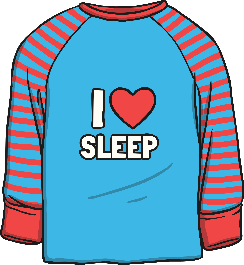 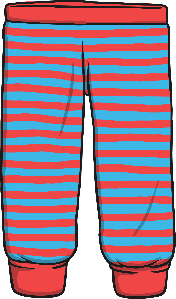 Back
Next
Correct!
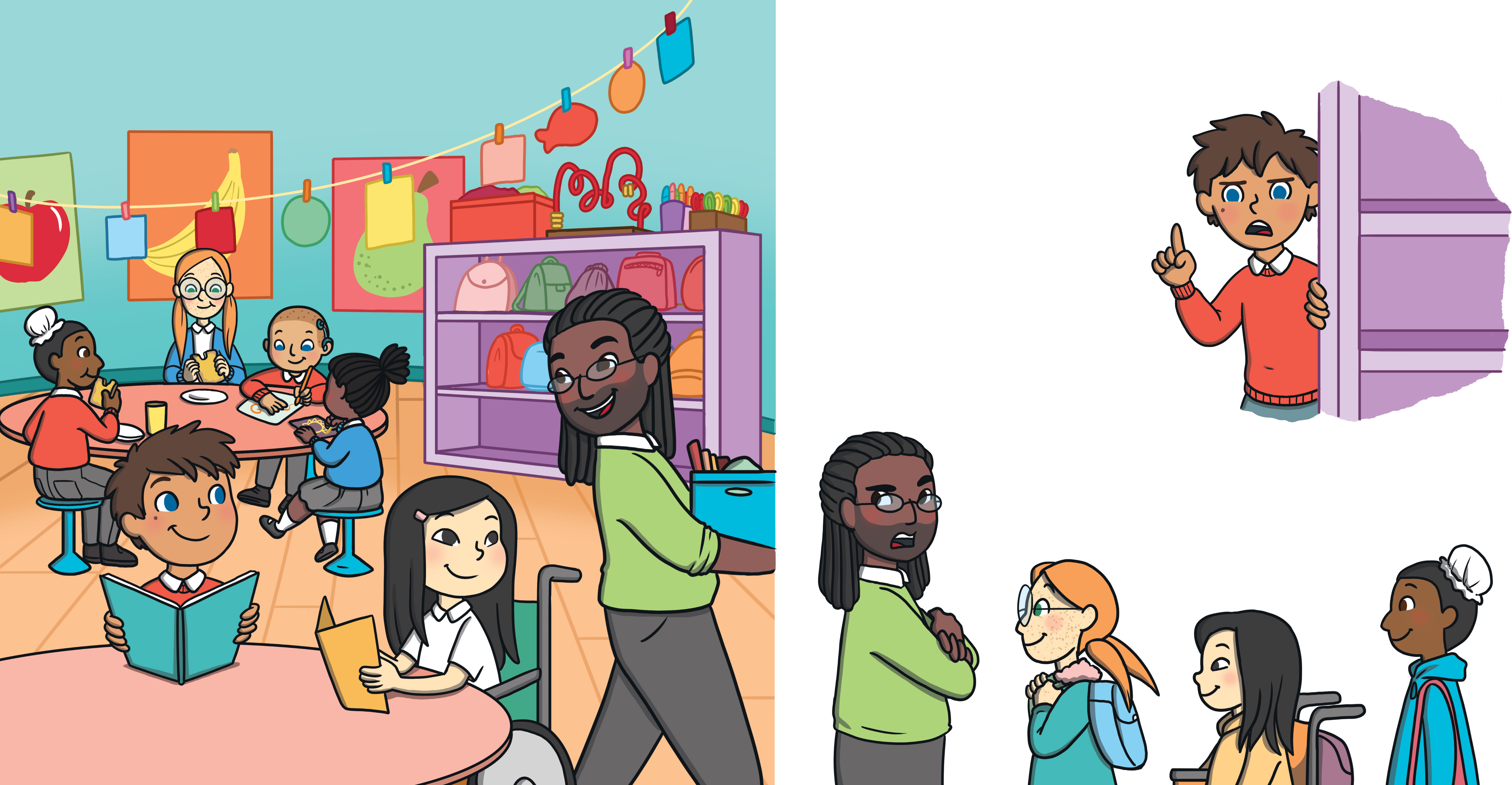 Finish
Play Again
Try again!
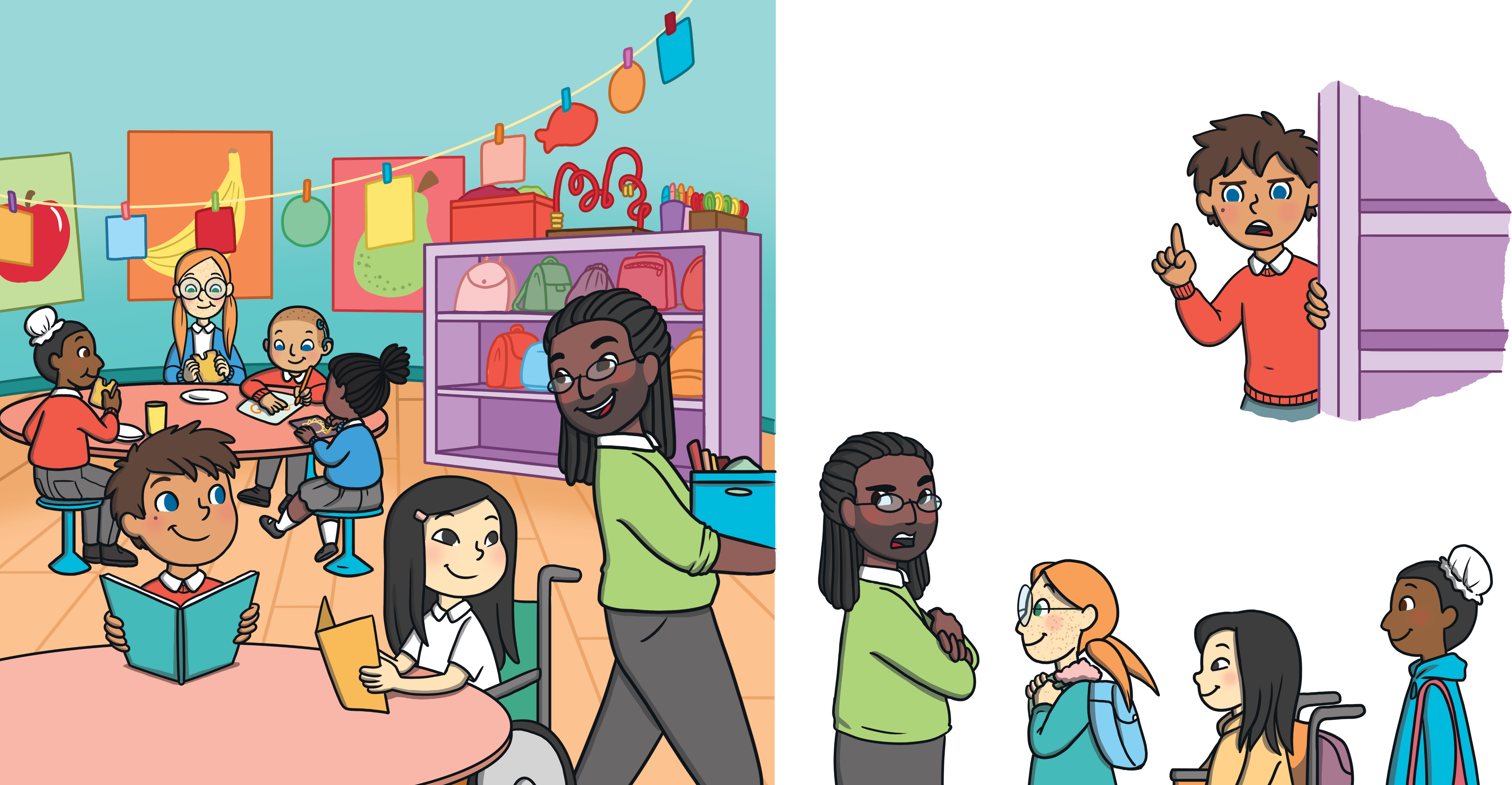 Back